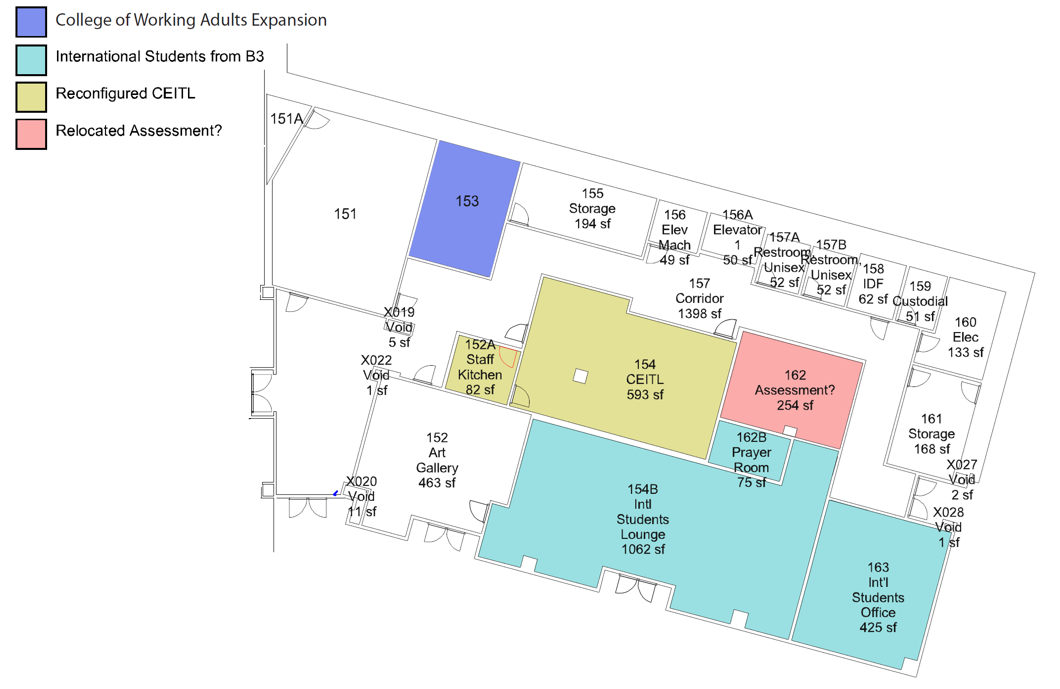 B9 Reconfig Project September 24, 2019
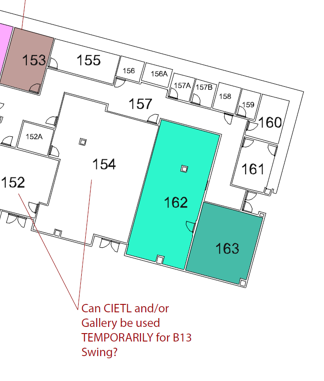 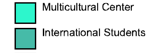 B9 Reconfig Project 
May 8, 2020